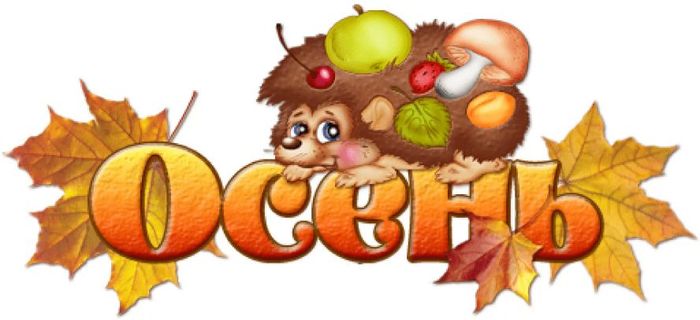 Выполнила : Воспитатель группы № 2 «Васильки»  Павлычева Татьяна Владимировна
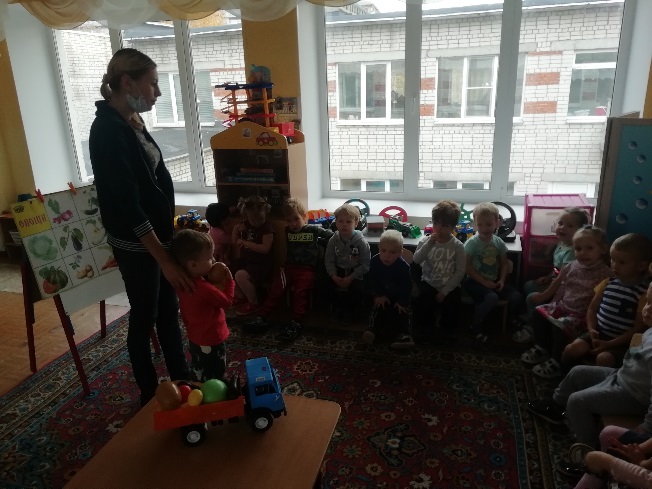 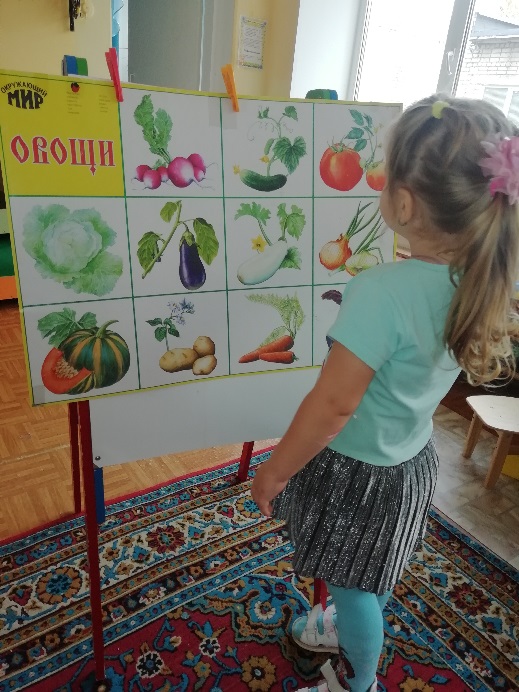 ООД « Знакомство с осенью»«Загадывание загадок об овощах» « Составление рассказа по картине «Осень пришла»
- Подвижная игра «Солнышко и дождик»
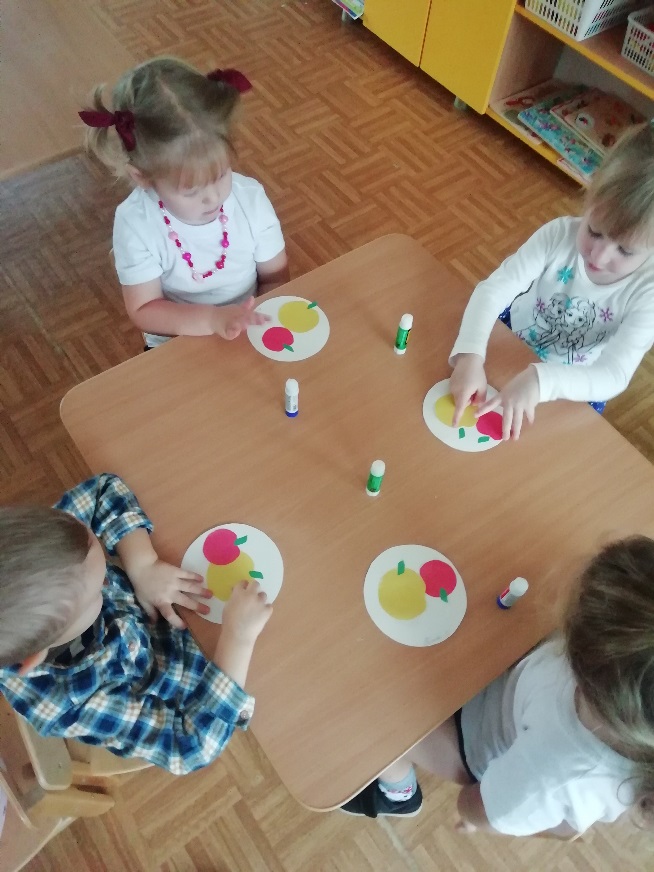 - Чтение художественной литературы: А. Плещеев «Осень наступила» Русская народная сказка «Вершки и корешки»З. Александрова «Дождик»
- Дидактическая игра  «Дары Осени»Цель: сформировать у детей представление об овощах и фруктах. Формировать представление о том, где они растут. Научить различать их. Закрепить названия овощей и фруктов. Обогащать и развивать словарный запас. Учить правильно называть названия фруктов и овощей.
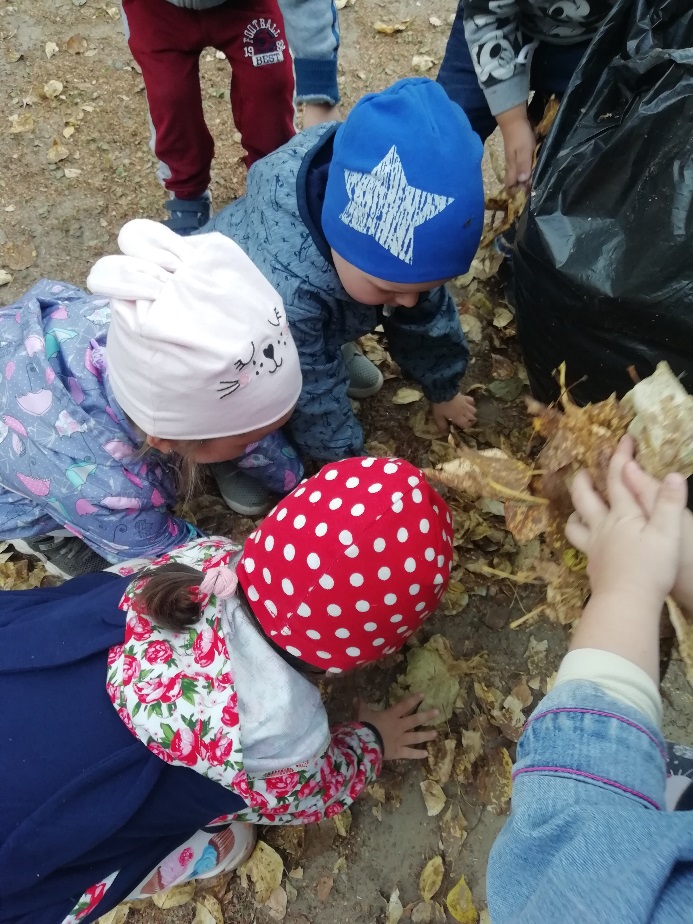 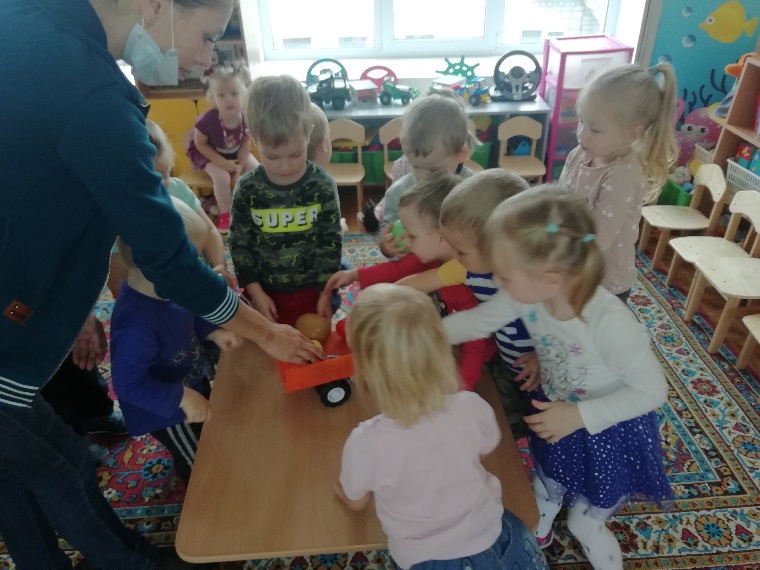 Аппликация «Дары осени».
 Уборка листьев на участке.
Развлечение  «Осень в гостях у ребят»
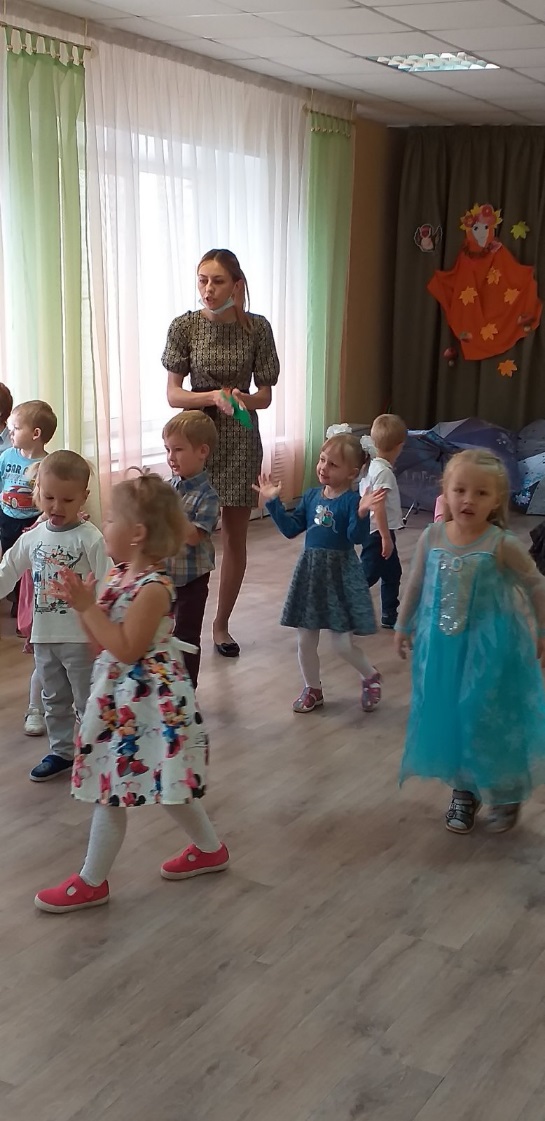 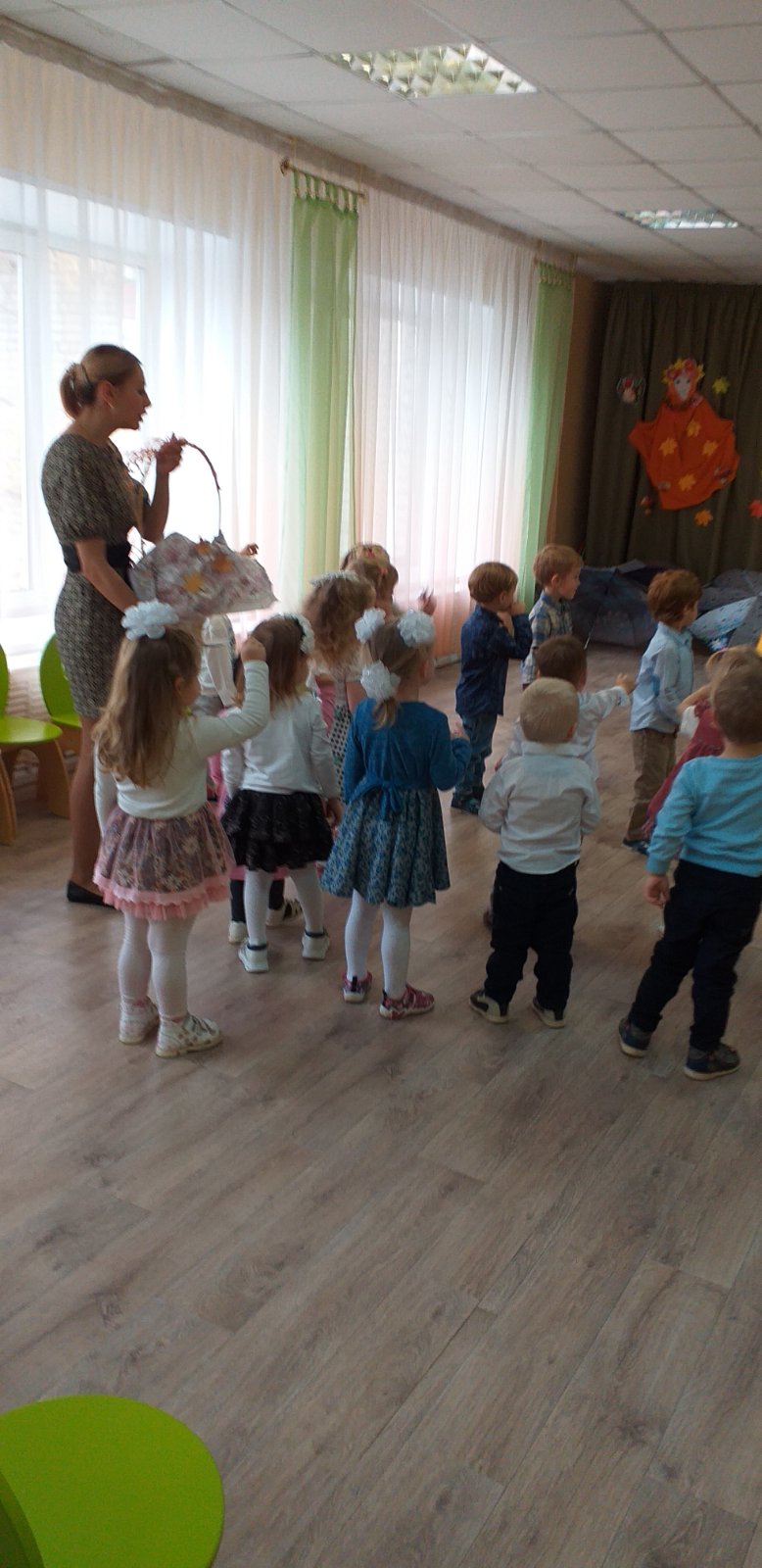 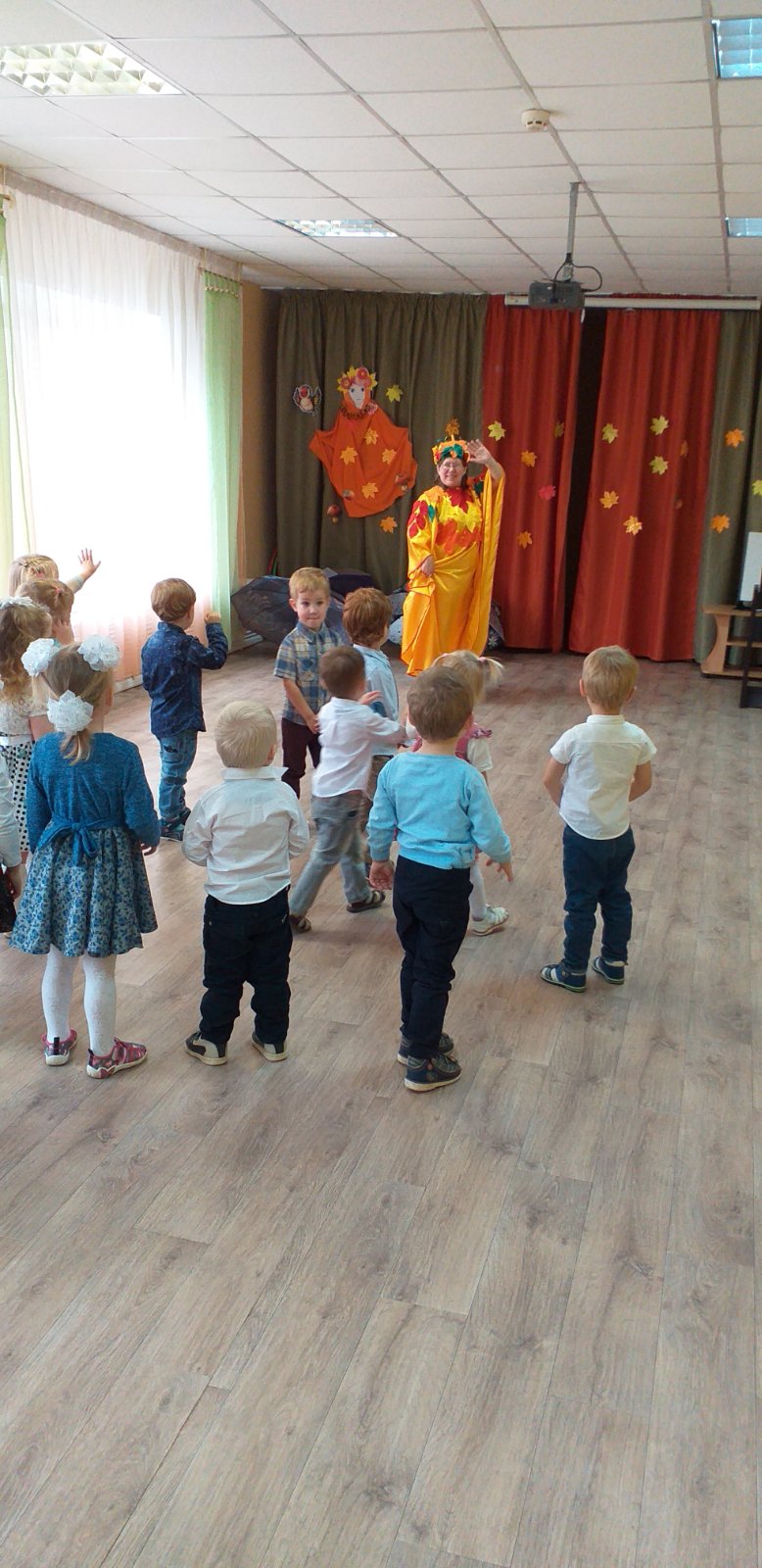 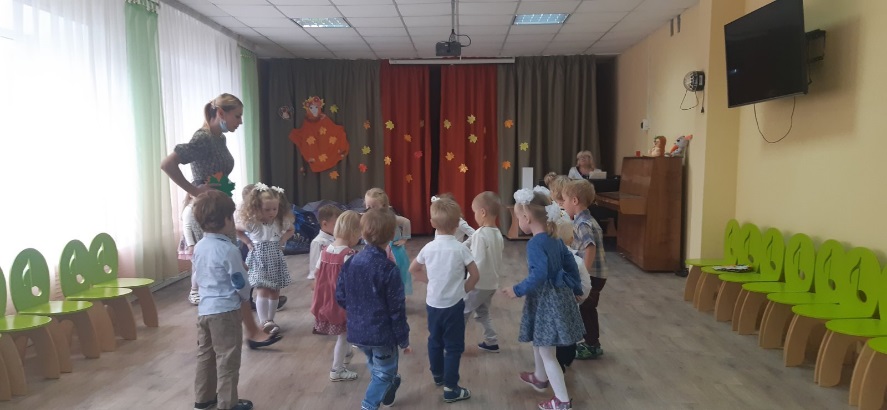 Осенние поделки
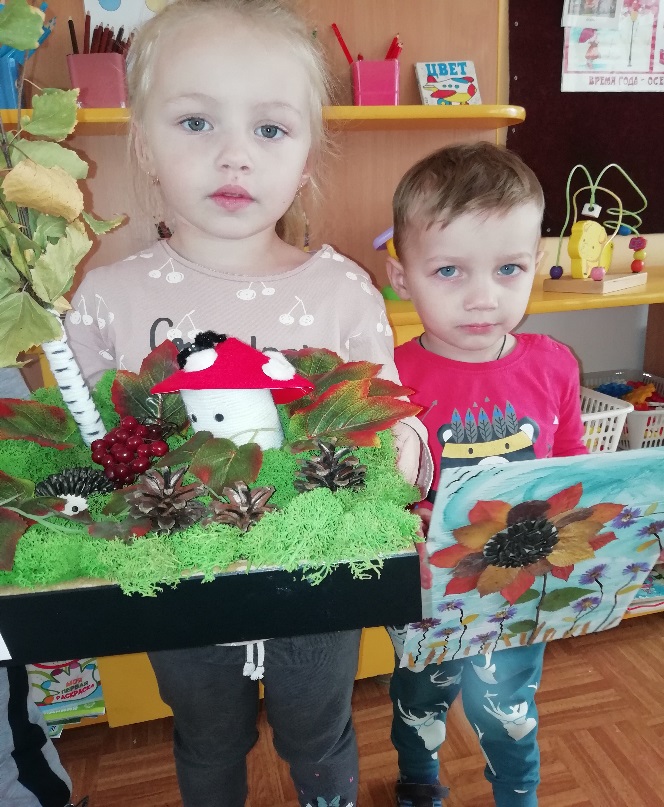 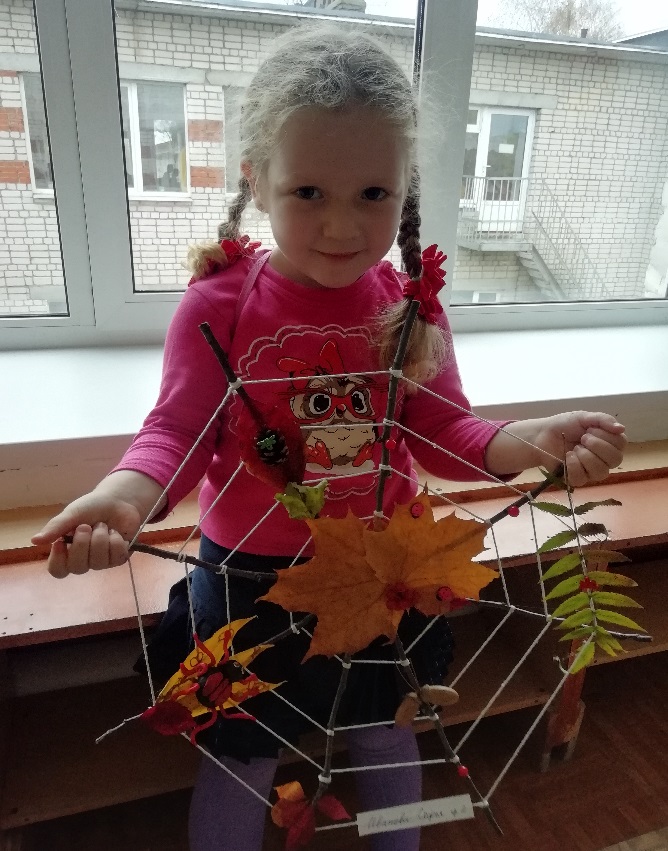 Картины из осенних листьев
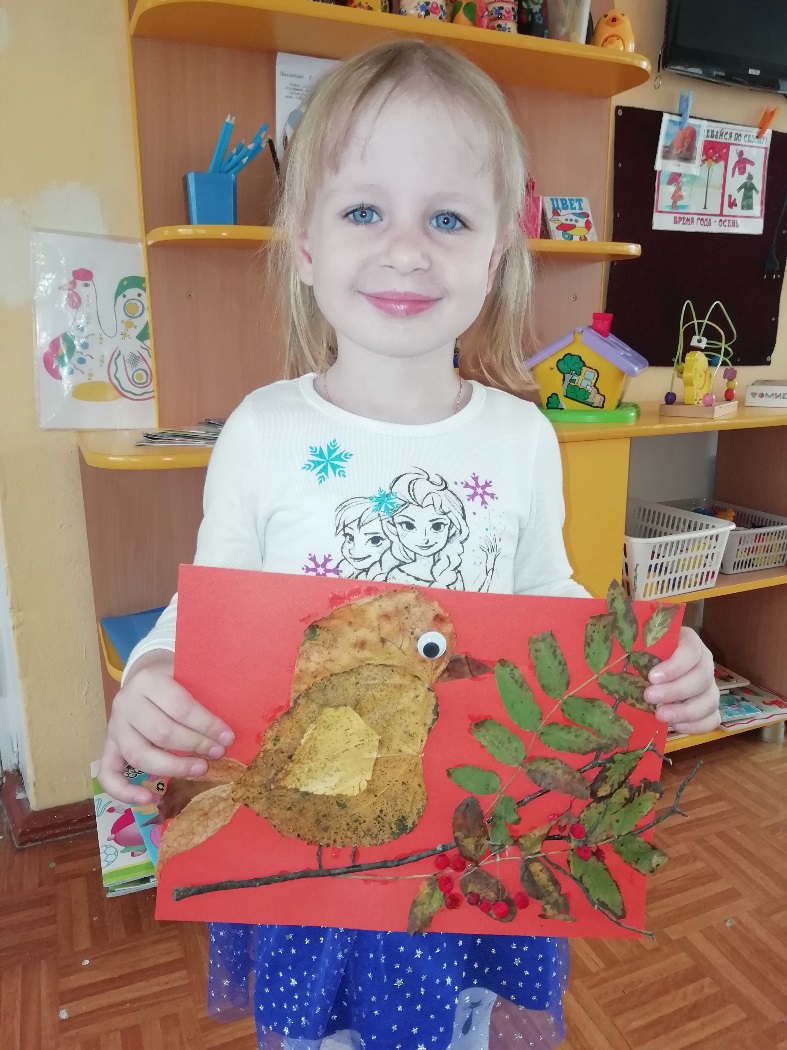 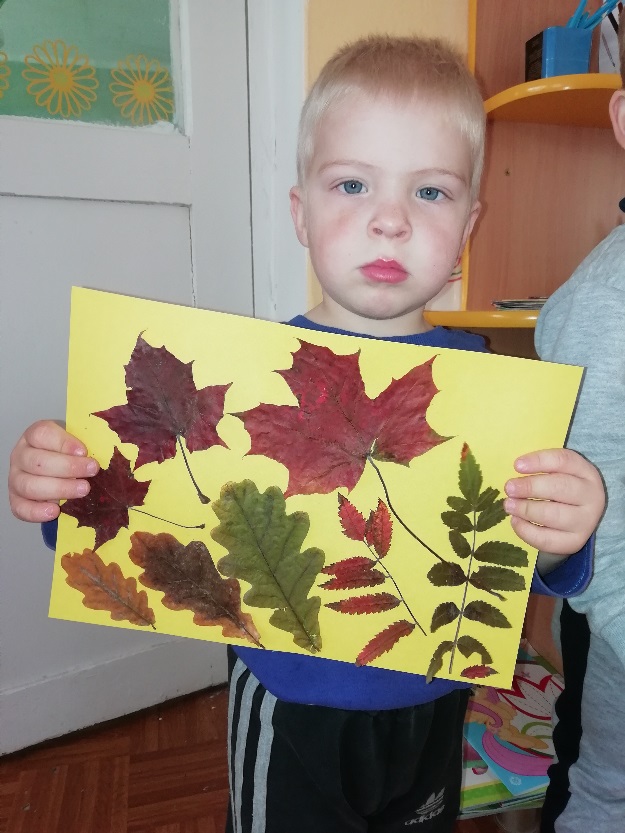